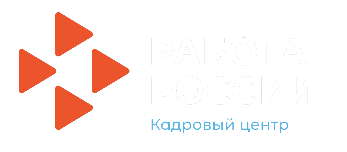 О ситуации на рынке труда и  мероприятиях по обеспечению кадровой потребности экономики Ульяновской области.
Калашников Павел Николаевич - руководитель Агентства по развитию человеческого потенциала и трудовых ресурсов Ульяновской области
Ситуация с безработицей
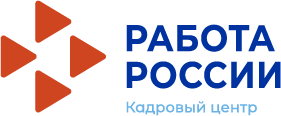 С начала 2024 года:
               обратилось более 2 300 человек,
                трудоустроено свыше 1 200 человек
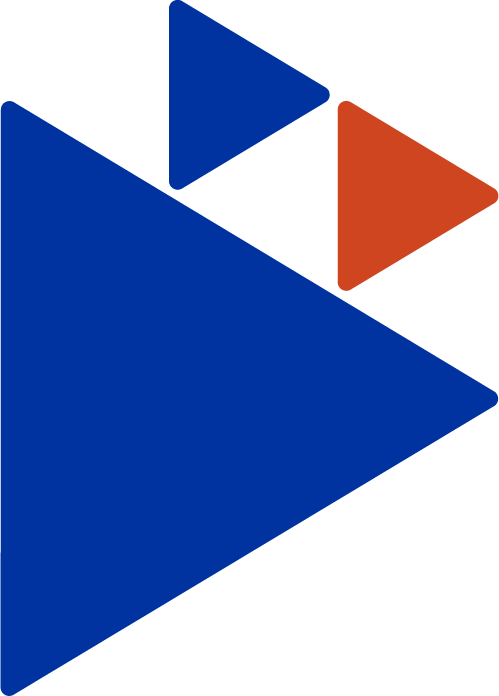 Ульяновская область занимает  3 место в Приволжском федеральном округе по уровню регистрируемой безработицы
Взаимодействие с работодателями
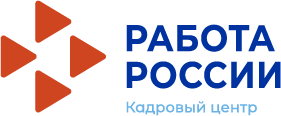 Подана информация о наличии 19 790 свободных рабочих мест.
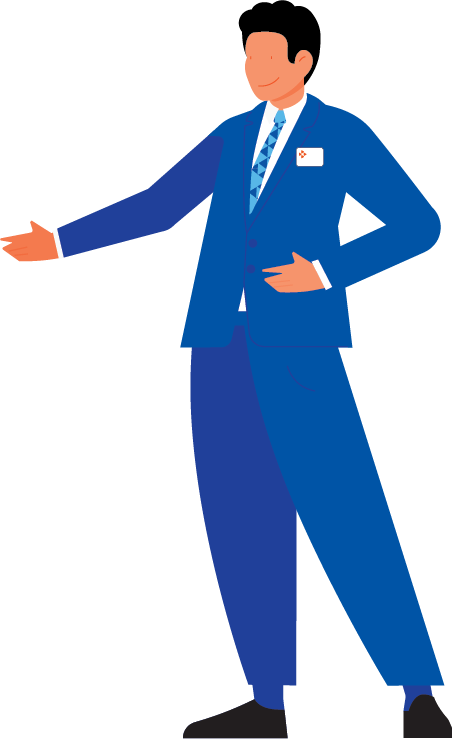 Средняя заработная плата по заявленным вакансиям – 40 675 рублей.
С начала 2024 года создано 4 085 рабочих мест.
Доля созданных рабочих мест с заработной платой выше среднеобластного уровня 
составляет 20,0 % (818 ед.), 
ниже среднеобластного уровня – 80,0 %(3267 ед.). 
в сфере малого и среднего бизнеса создано 2260 рабочих мест (55,3 % от общего количества созданных рабочих мест)
в рамках реализации инвестиционных проектов создано 335 рабочих мест (8,2 % от общего количества созданных рабочих мест)
По данным кадровых служб: с начала 2024 года 66 предприятиями ОПК принято на работу 2 393 человека.
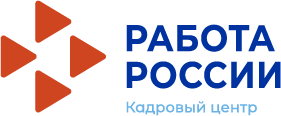 Обеспечение кадрами предприятий ОПК
66 предприятий ОПК
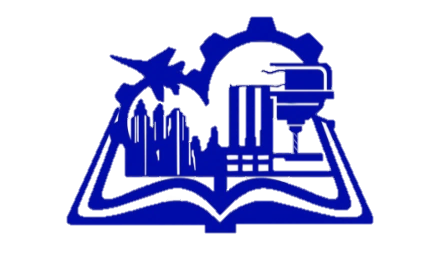 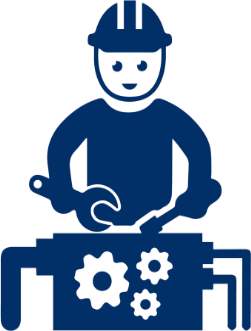 2720 
свободных рабочих мест и вакантных должностей
Наибольшая потребность
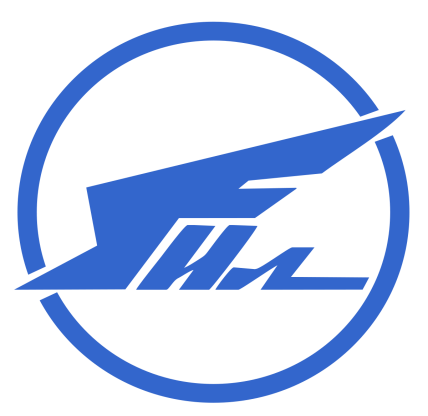 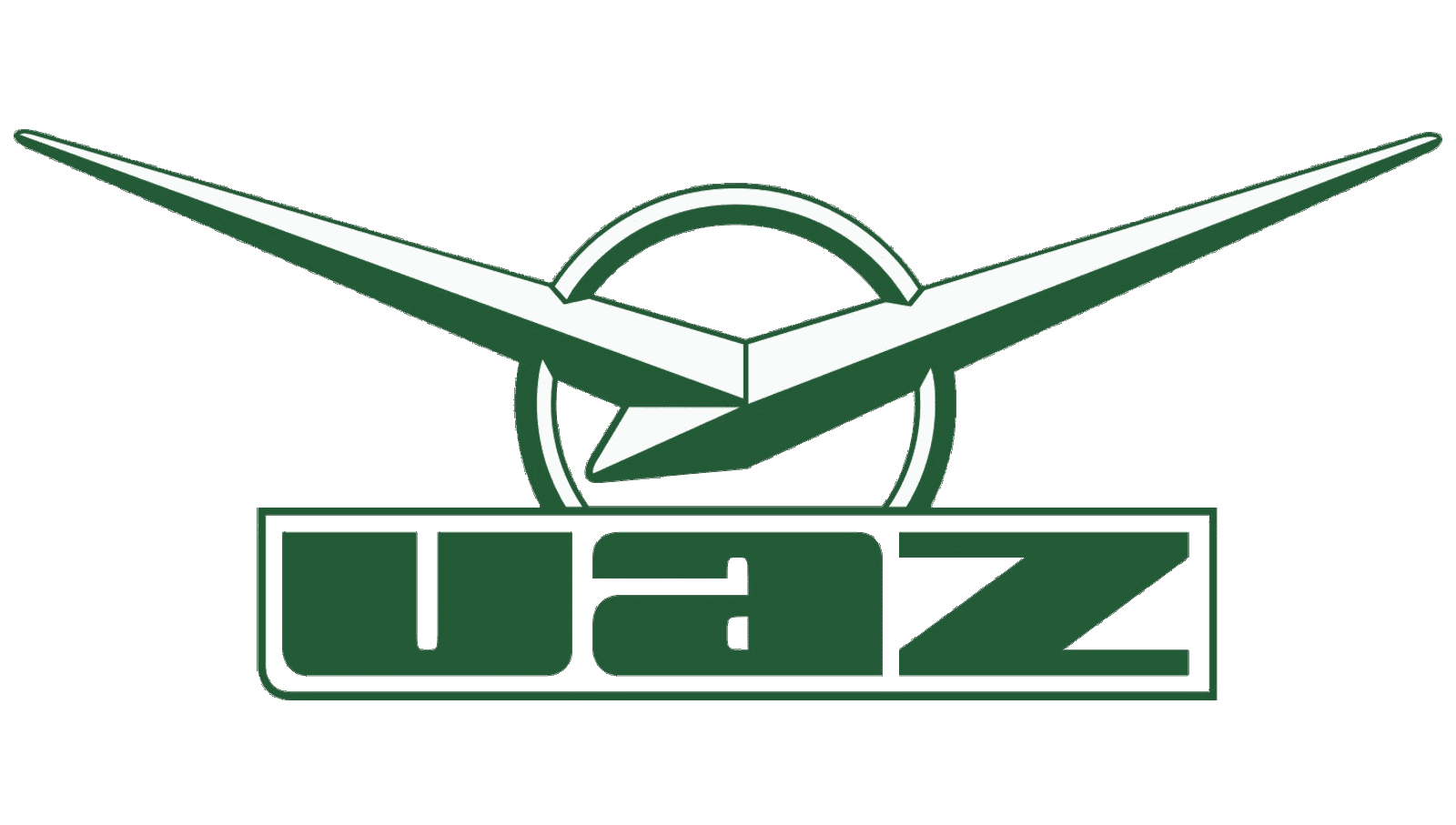 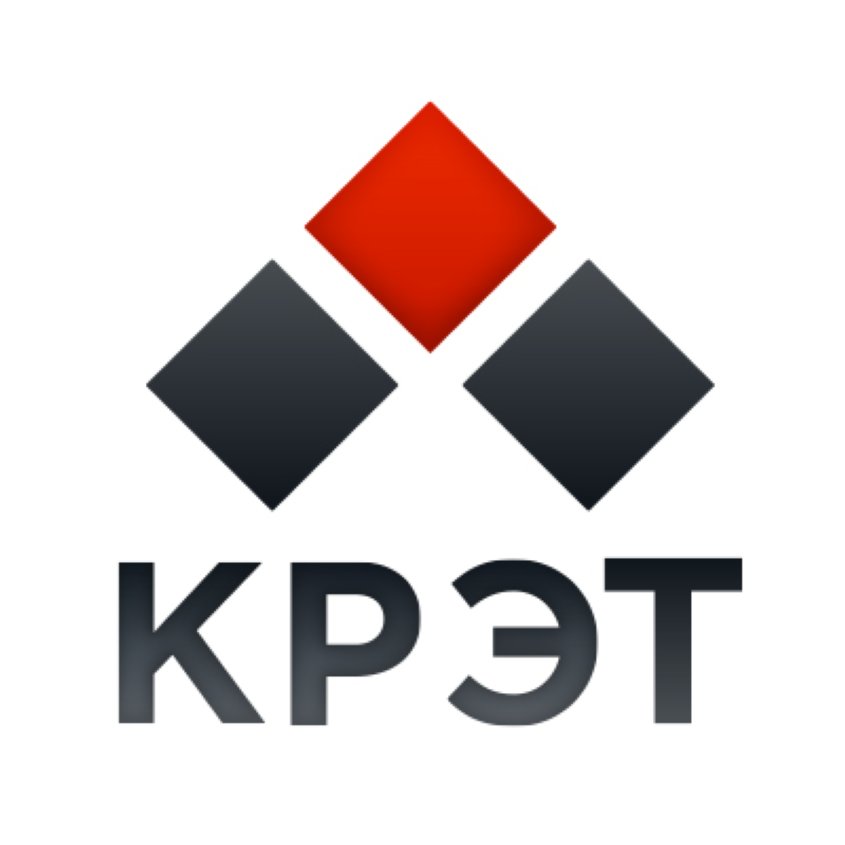 4
795 ед.
190 ед.
332 ед.
Национальный проект «Демография»
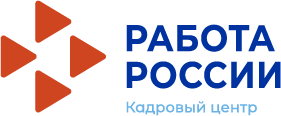 Оплачиваемые общественные работы 
в 22 организациях  будут трудоустроены более 200 человек.

Профессиональное обучение и дополнительное профессиональное образование пройдут более 200 сотрудников предприятий ОПК
В 2024 году предусмотрена
реализация дополнительных мер поддержки работодателей
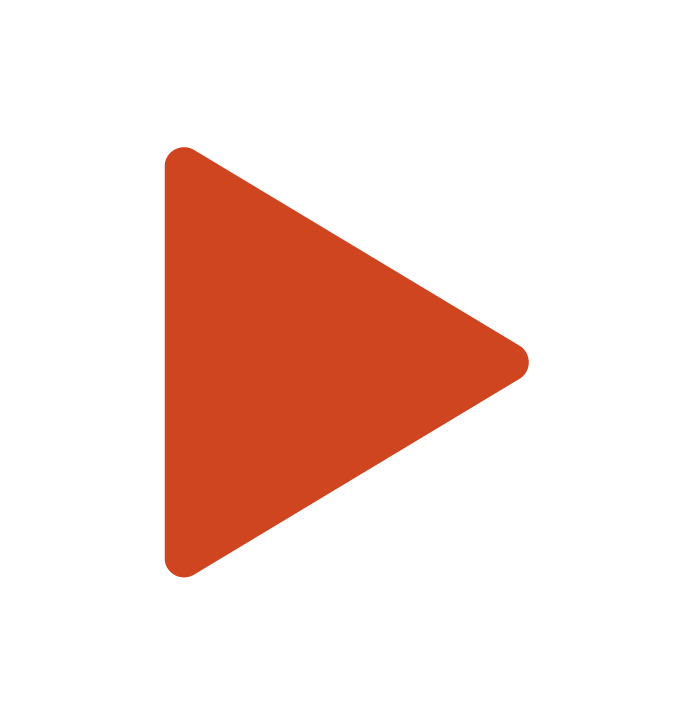 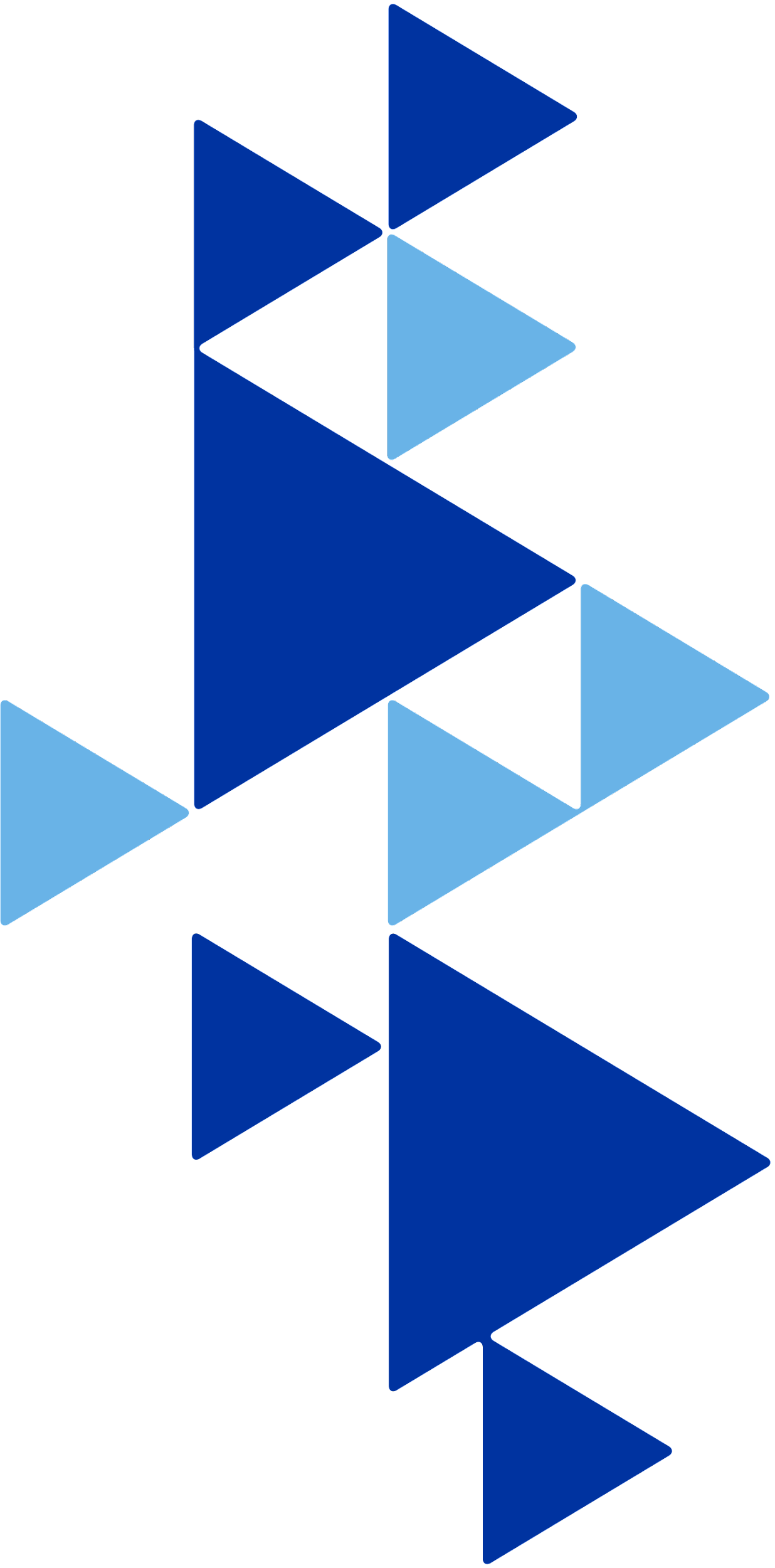 1 168 человек в Ульяновской  области различных категорий смогут бесплатно пройти обучение
В том, числе относящиеся к категориям:
- лица, находящиеся в отпуске по уходу за ребёнком до 3 лет (например, папы или опекуны); 
- люди с инвалидностью.
Государственная поддержка работодателей при трудоустройстве отдельных категорий молодежи до 30 лет
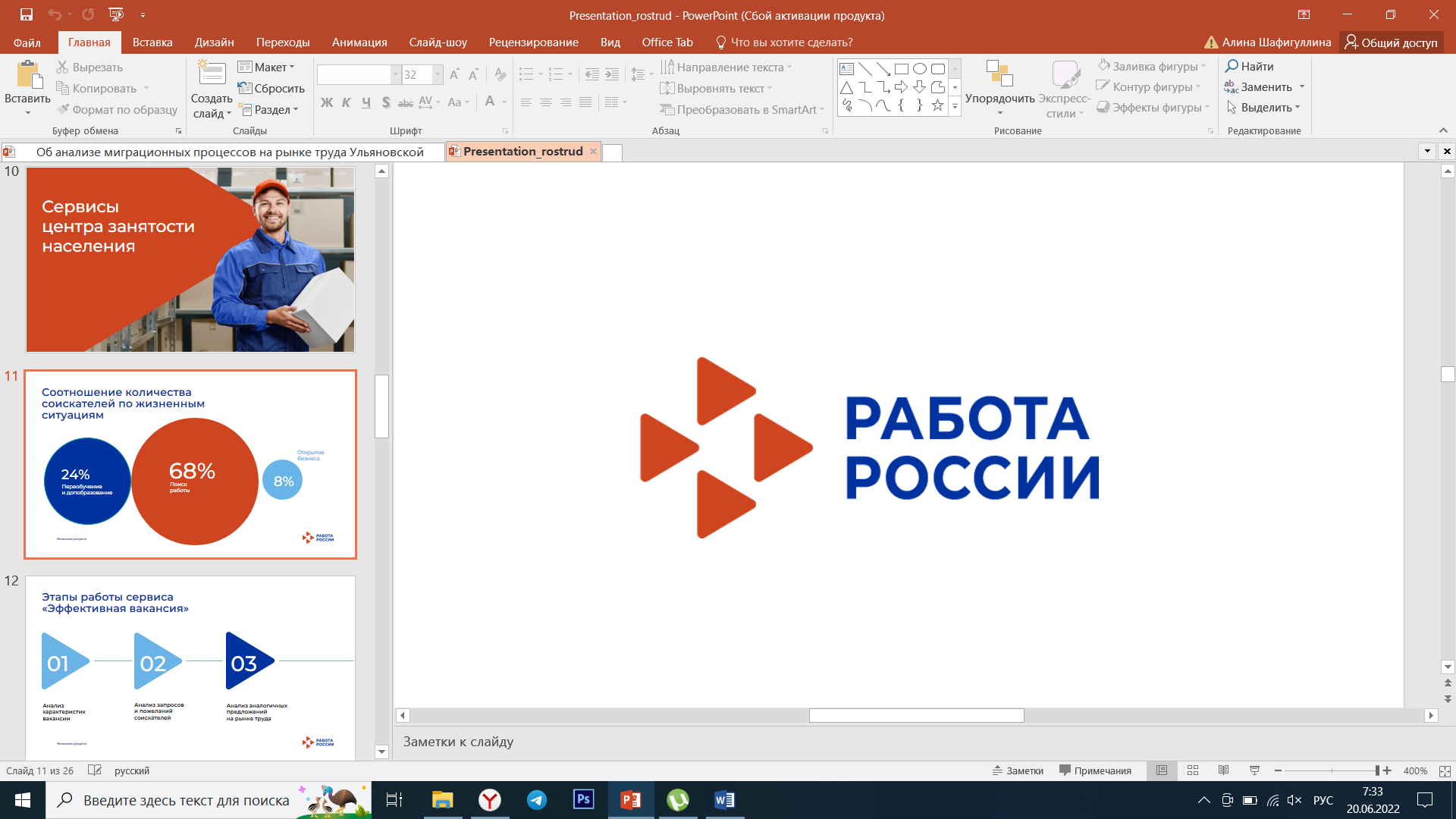 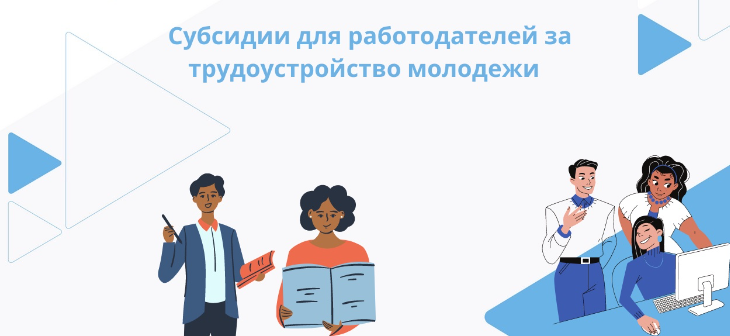 Юридические лица
Индивидуальные предприниматели
Некоммерческие организации
ВАЖНО!!! Предоставление субсидий бюджетным и автономным учреждениям, а также казённым учреждениям не предоставляется возможным.
В 2024 году можно получить частичную компенсацию затрат работодателя и при трудоустройстве инвалидов
Меры поддержки молодых специалистов
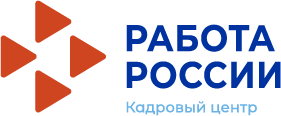 Молодой специалист :
граждане 35 лет (включительно);
получившие среднее профессиональное или высшее образование;
в течении трёх лет после получения диплома, сертификата или свидетельства об аккредитации;
впервые поступившие на работу;
работающие в областных государственных учреждениях и в муниципальных учреждениях.
Выплаты молодых специалистов:
ежемесячная компенсация расходов, связанных с внесением платы найма жилого помещение;
ежегодная компенсация расходов на проезд к месту использования отпуска и обратно; 
единовременная денежная выплата; 
ежемесячная денежная выплата.

Дополнительные выплаты  для специалистов, переехавших в село:
за первый год работы – 20 000 рублей,
за второй год работы – 40 000 рублей,
за третий год работы – 60 000 рублей;
325 рублей ежемесячно на жилье, топливо или освещение.
С 2020 года на территории Ульяновской области действует Закон Ульяновской области о Молодом специалисте, в рамках которого молодым специалистам оказываются определённые меры поддержки.
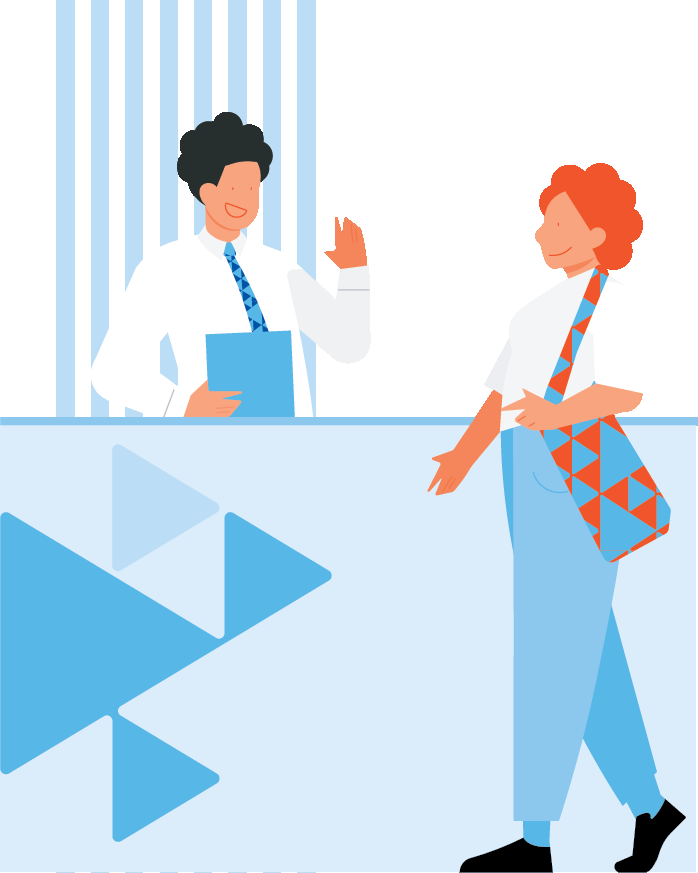